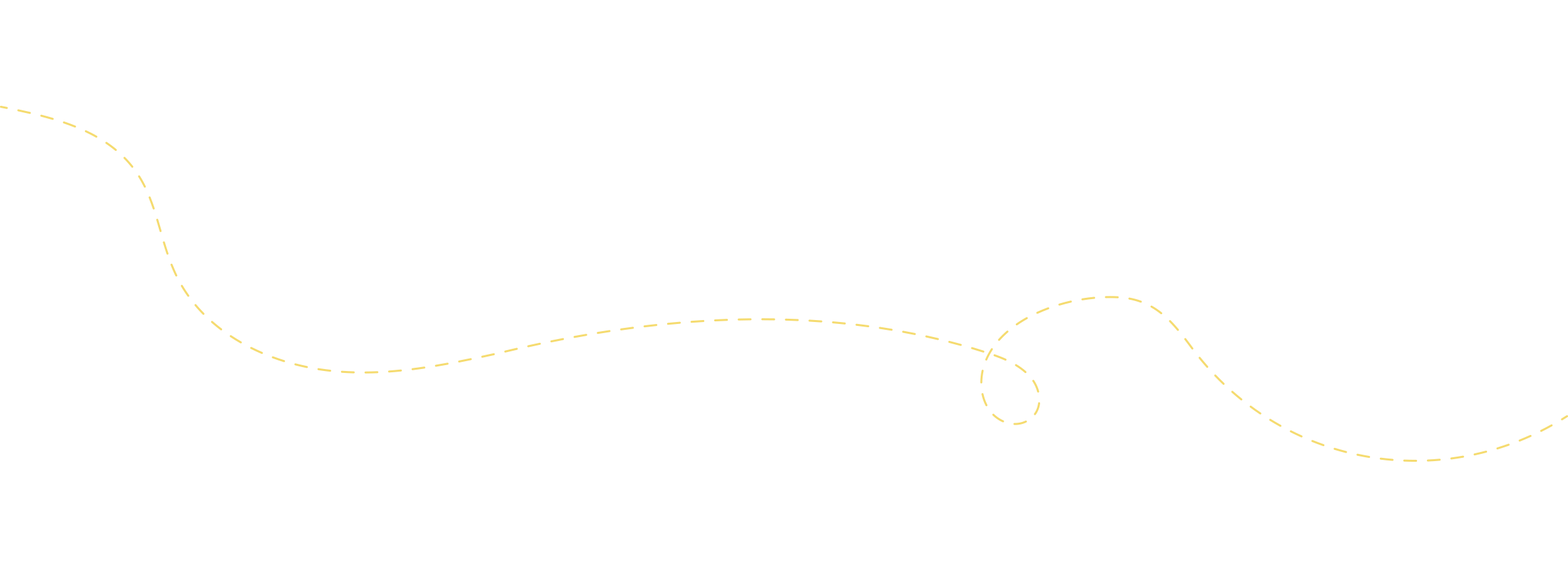 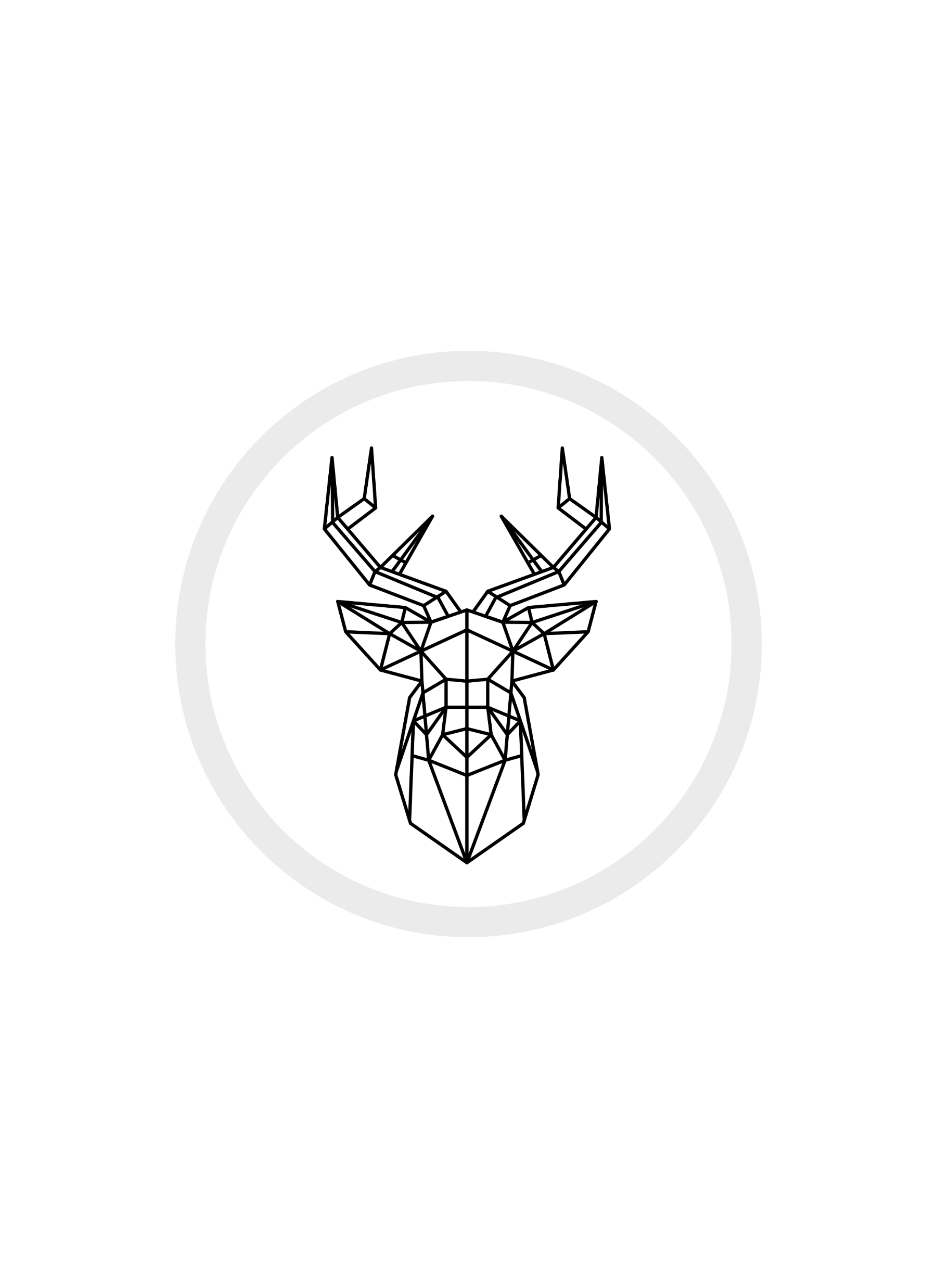 Romanjagt4) Romanjagten blæses af
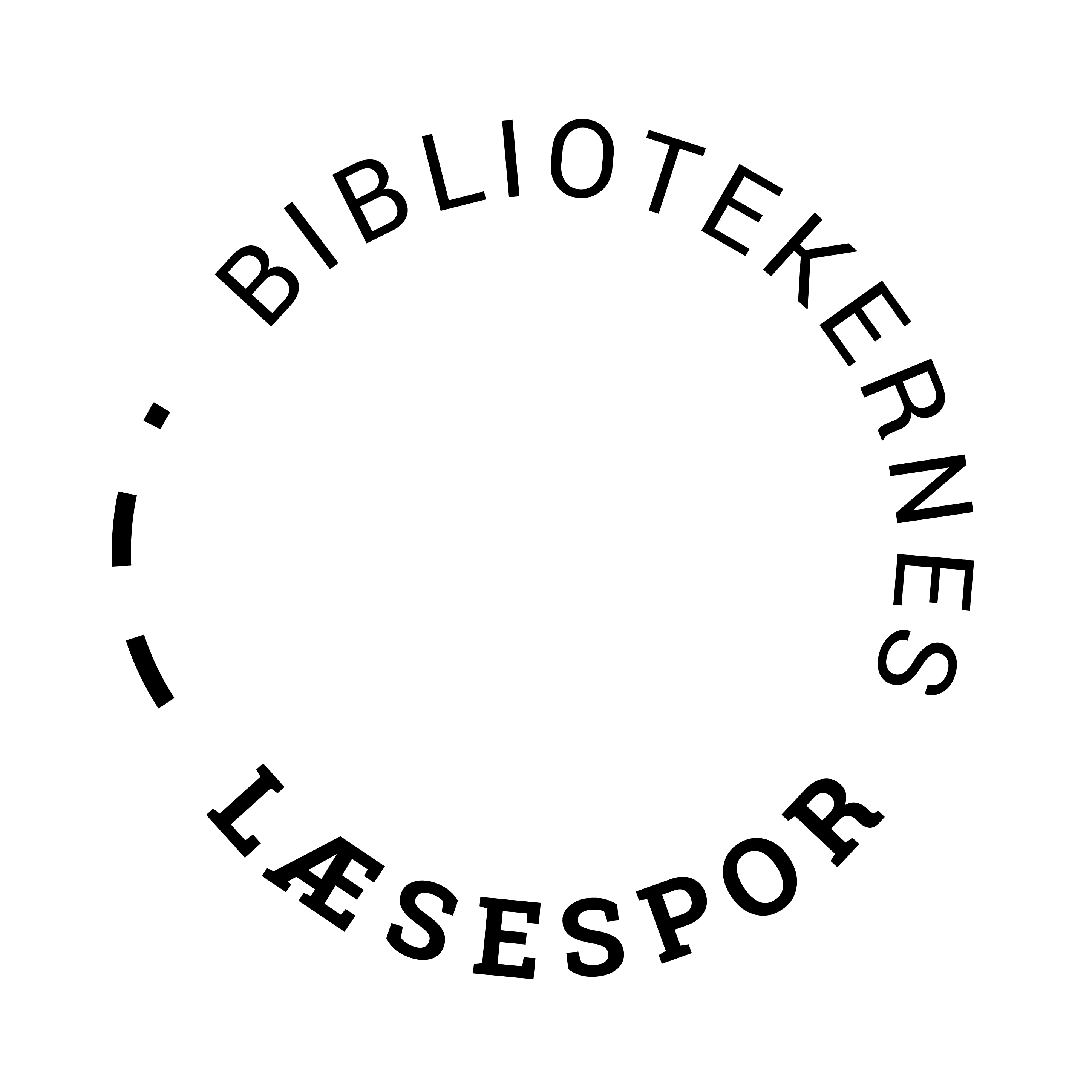 Dagens lektion:
EMNE: ROMANJAGTEN BLÆSES AF

PLAN FOR DAGEN:
Del din læseoplevelse
Tid til romanjagttrofæer
Fælles opsamling og evaluering
Romanjagten blæses officielt af (+ aflevering af bøger)
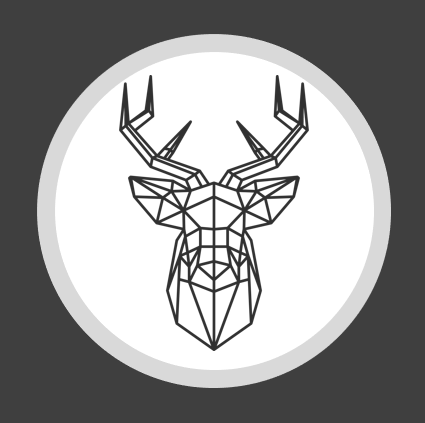 Opsamling fra de sidste to gange
Det bedste læsested
Den bedste måde at læse på
Oplevede I nogle ting, der ikke fungerede (mor forstyrrede, I havde ikke tid osv.)
Oplevede I noget som motiverede jer til at læse
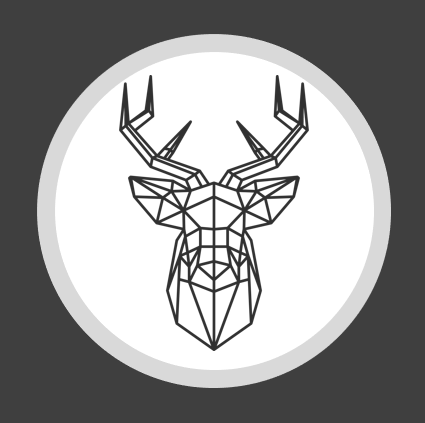 Del din oplevelse
1. runde: Hvad handlede din bog om?
2. runde: Hvordan var din læseoplevelse?
3. runde: Hvem vil du anbefale din bog til? Begrund
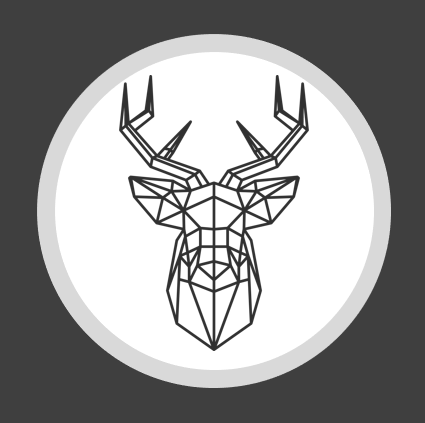 Hvad er et trofæ?
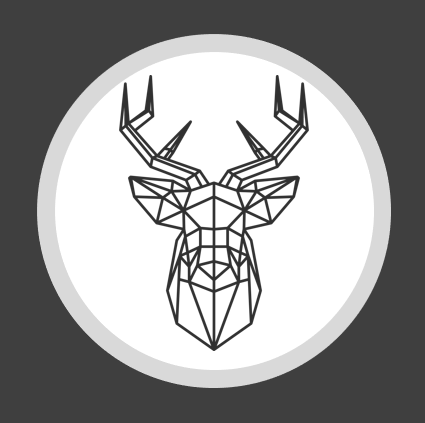 Tid til romanjagttrofæer
En videoanbefaling (45-60 sek.) hvor I fortæller om jeres udvalgte bog: 
	Hvad handler den om?
	Hvad var der godt ved den?
	Hvem vil I anbefale den til?
Læg videoen ind i jeres klasses padlet.
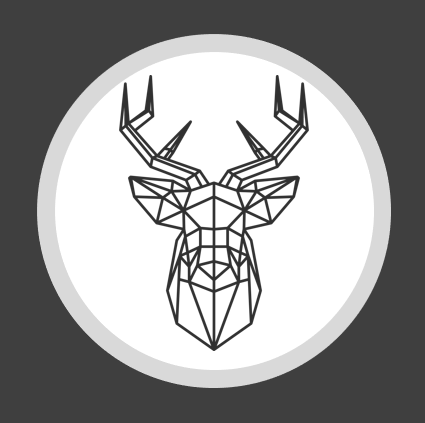 Fælles opsamling
Hvordan er det gået med at læse jeres bog?
Har I fået en god læseoplevelse?
Hvordan har det været at være på Romanjagt?
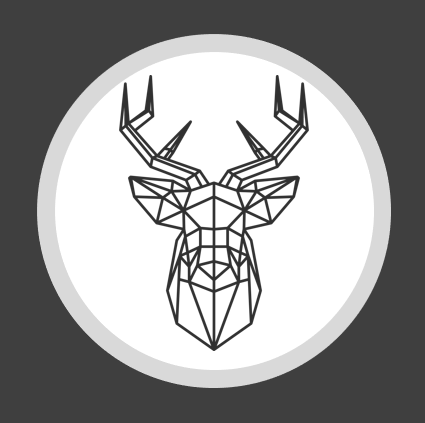 Fælles opsamling
Skriv tre gode råd til andre romanjægere. Fx om valg af bog eller læsested.
Aflever de gode råd til os.
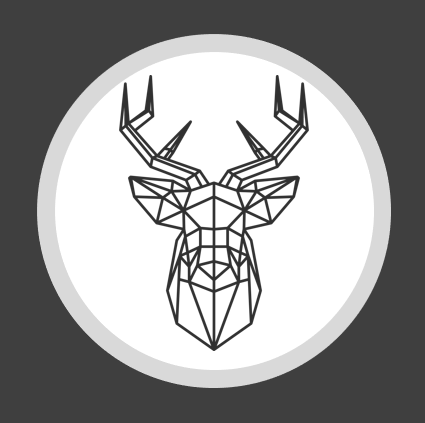 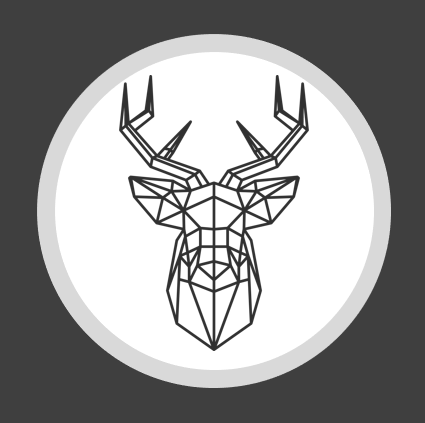 TAK
Tak for denne gang!
Tak for at I ville være med!
Tak for at være med til at gøre Romanjagten endnu bedre!


Vi ses på biblioteket 
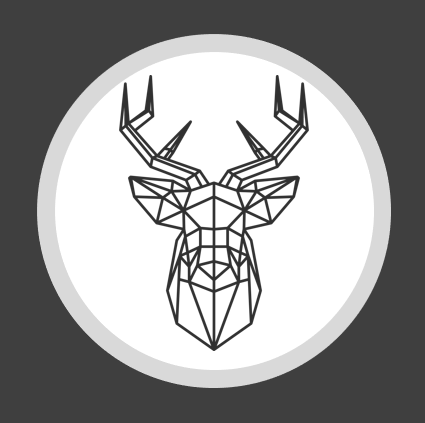